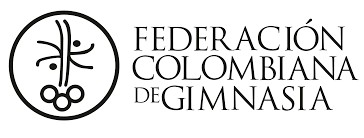 PRUEBAS FÍSICAS Y TÉCNICAS
2021-2024
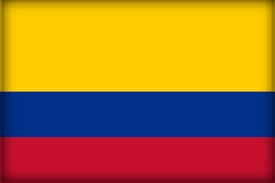 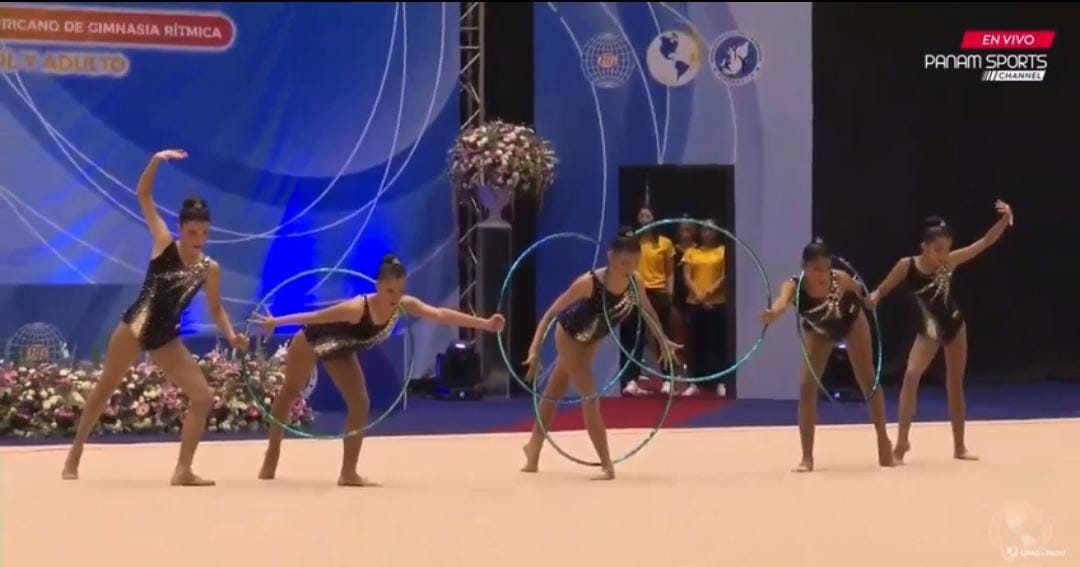 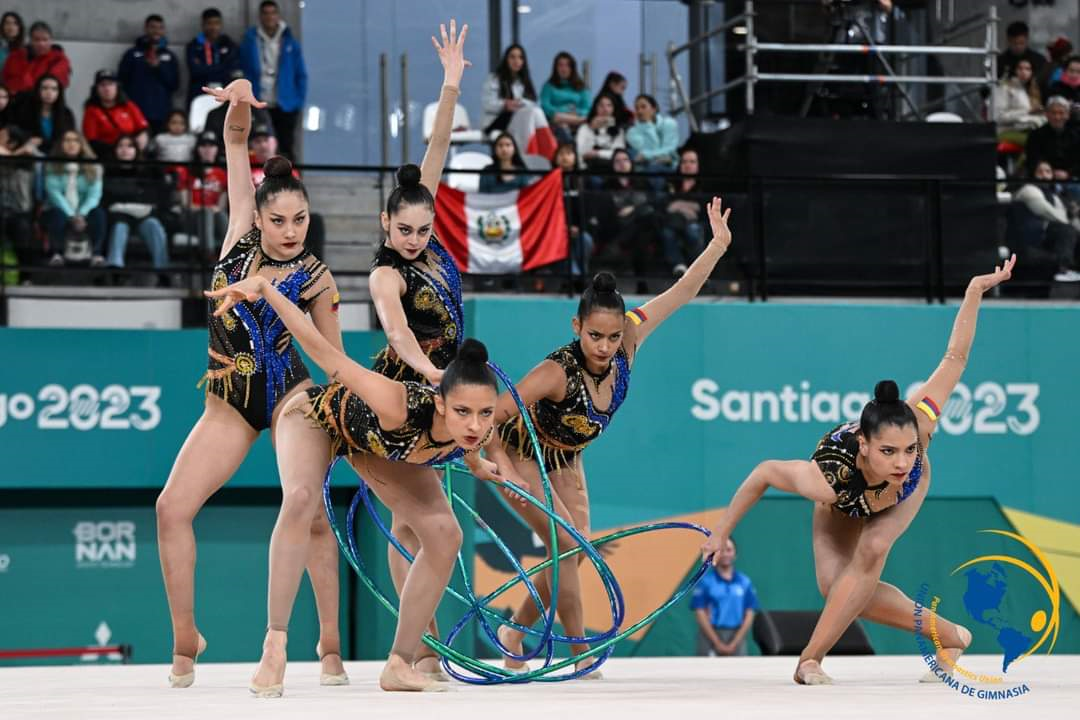 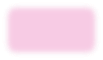 Selección Deportistas
Conjunto Adulto y  Juvenil 2024
PRUEBAS VIRTUALES O PRESENCIALES
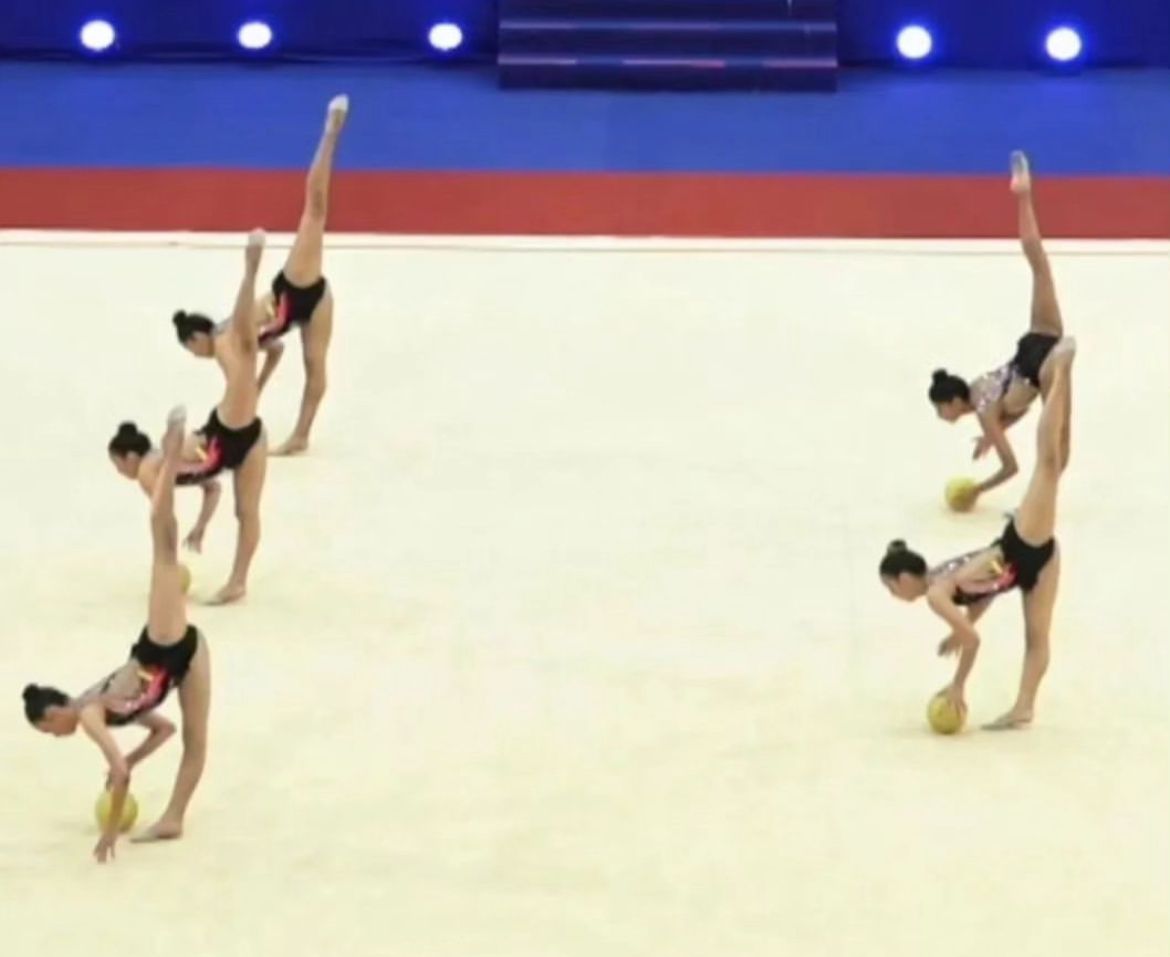 Deportistas convocadas 2024



Todas las deportistas de las ligas afiliadas del  del País que se quieran presentar.
PRUEBA #1
Escala de evaluación:
PRUEBA  TES DE LEGER O DE RESISTENCIA (20 metros) – VO2 MÁX
El	VO2	máx.	es	el	número
que	describe	tu	capacidad
El test de Léger o de Course-Navette es un tipo de evaluación que se utiliza para medir la resistencia respiratoria de un individuo. Durante la prueba, el individuo debe desplazarse entre dos puntos, situados a una distancia de 20 metros entre uno y otro. Cuando suena un pitido o una señal, debe cambiar de dirección
cardiorrespiratoria. Es un número único que recoge las  estadísticas de tu corazón, respiración, sistema circulatorio y  músculos, todos trabajando de forma independiente y conjunta.
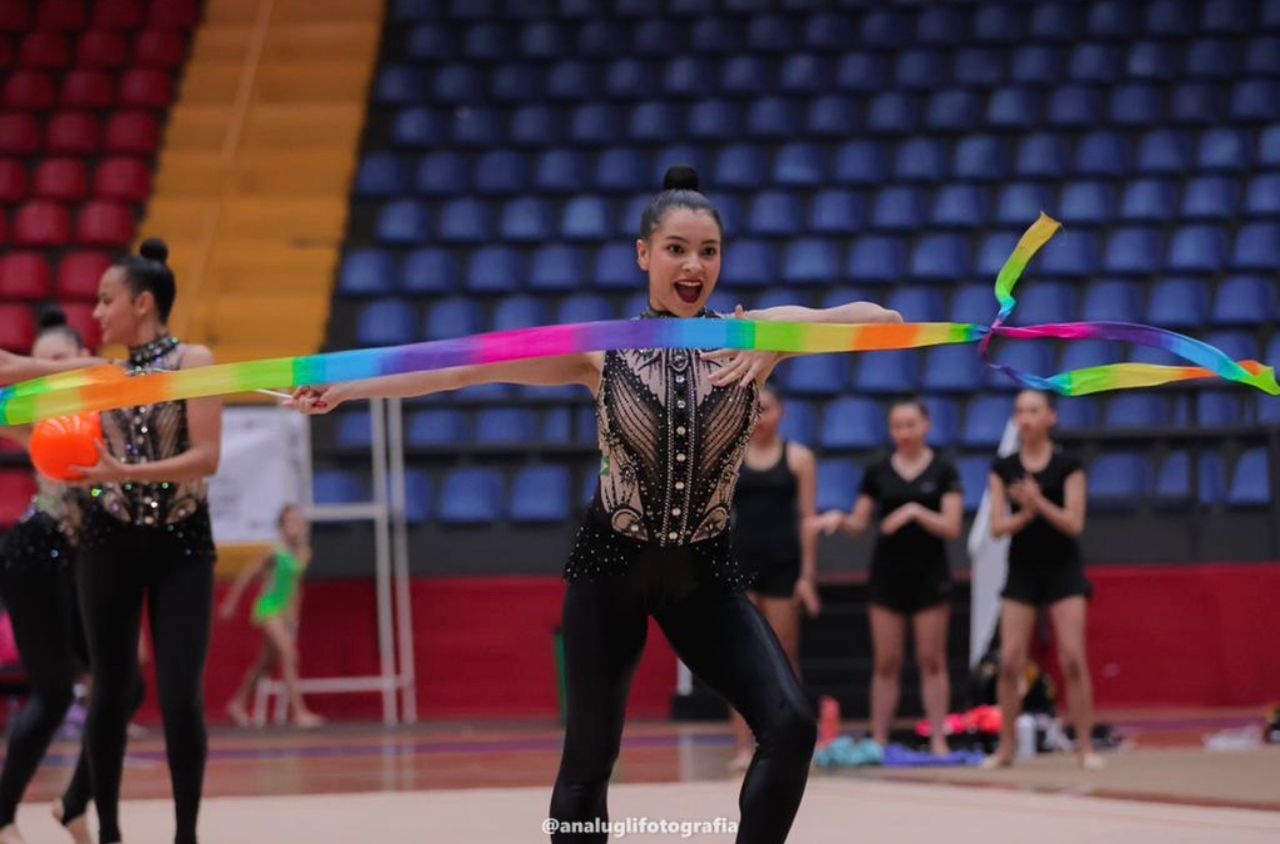 PRUEBA #1
Escala de evaluación:
PRUEBA #2
Escala de evaluación:
VELOCIDAD DE DESPLAZAMIENTO – 30 METROS.
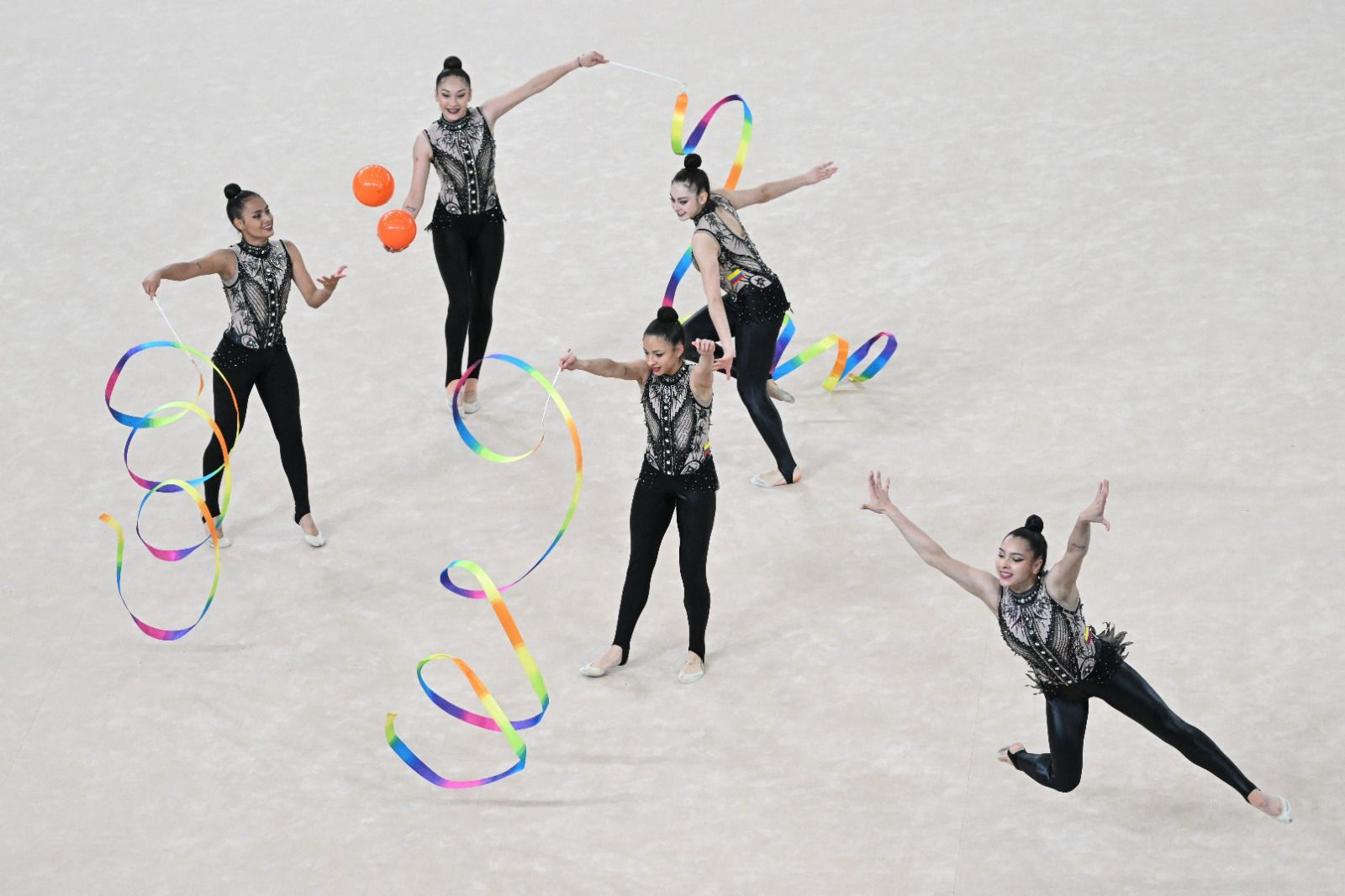 PRUEBA #3
Saltos dobles: Necesarios para la coordinación y la fuerza explosiva de piernas, requisito  indispensable para el despegue de los saltos.					Tiempo: 30 segundos.
Escala de evaluación:
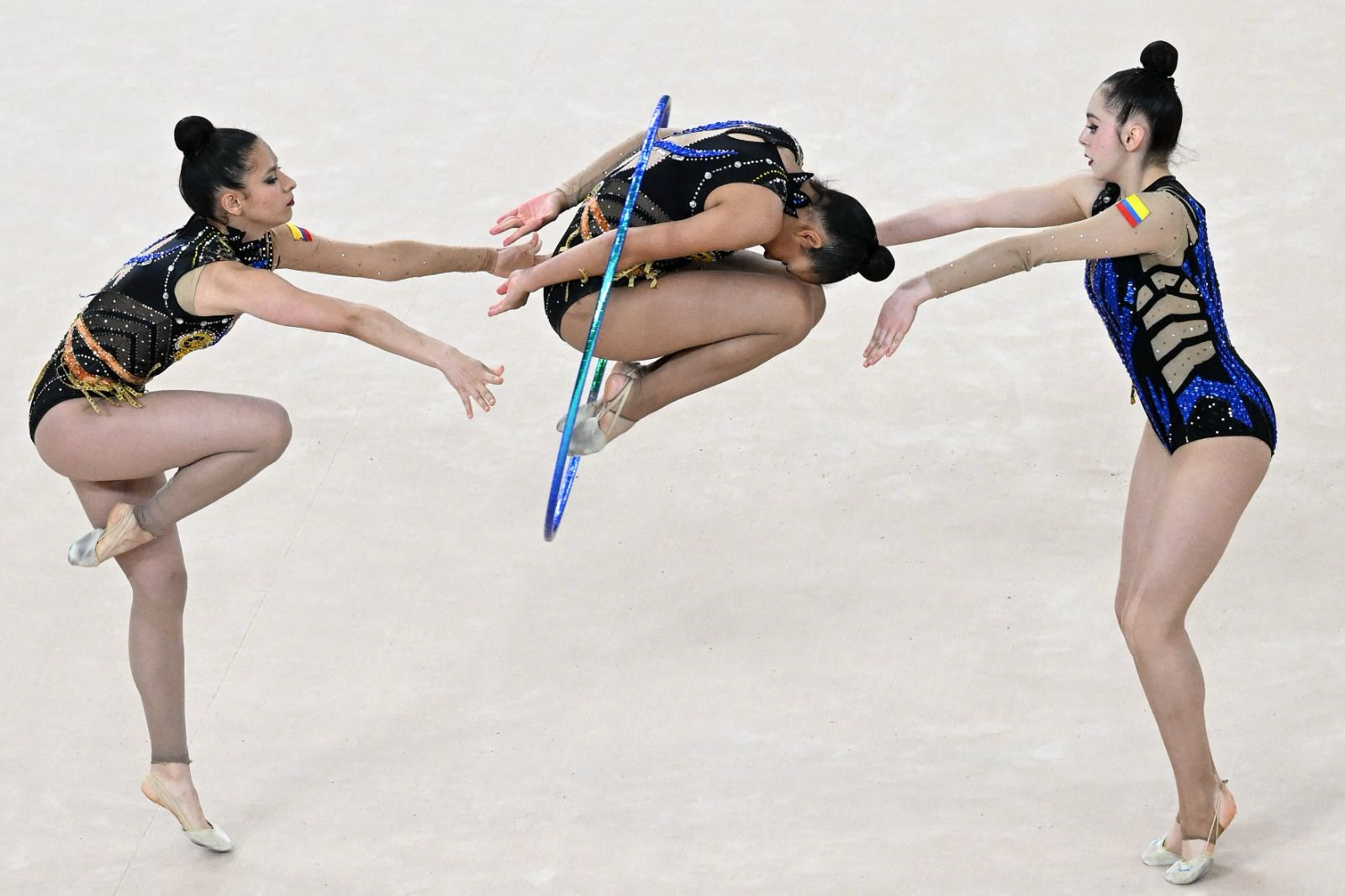 PRUEBA #4
PRUEBA # 4 – LANZAMIENTOS AL ARO
Consiste en realizar 10 lanzamientos a una distancia de 8 metros con aro y con mazas, la idea es  que todos los lanzamientos caigan dentro del aro. Total, de lanzamientos para las juveniles 20. Esta prueba es  indispensable para medir la precisión de la gimnasta en intercambios y en colaboraciones.
PRUEBA #5
SALTO RONDA – 1 solo salto.
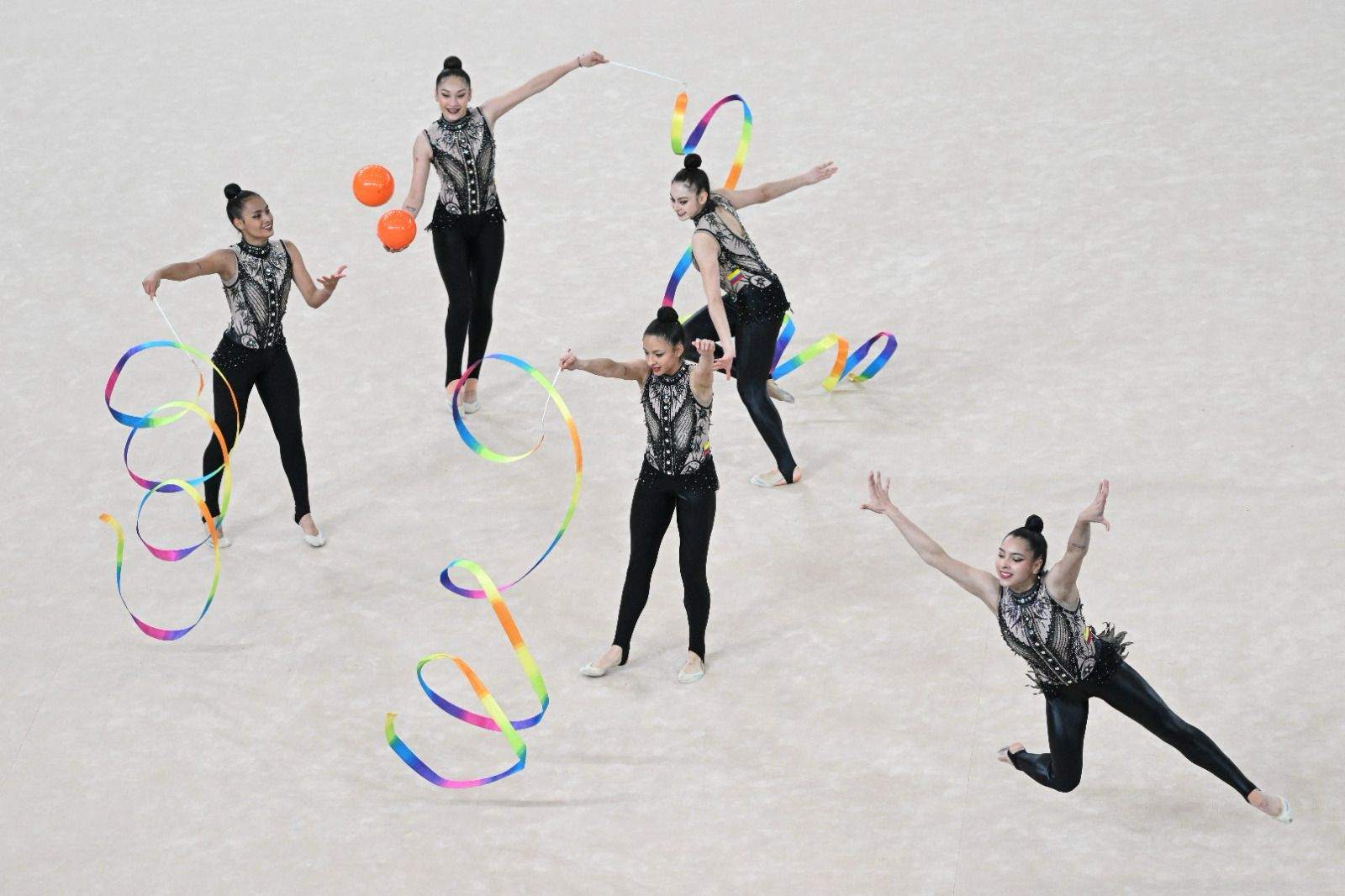 PRUEBA #6
EQUILIBRIO PONCHE EN RELEVÉ.
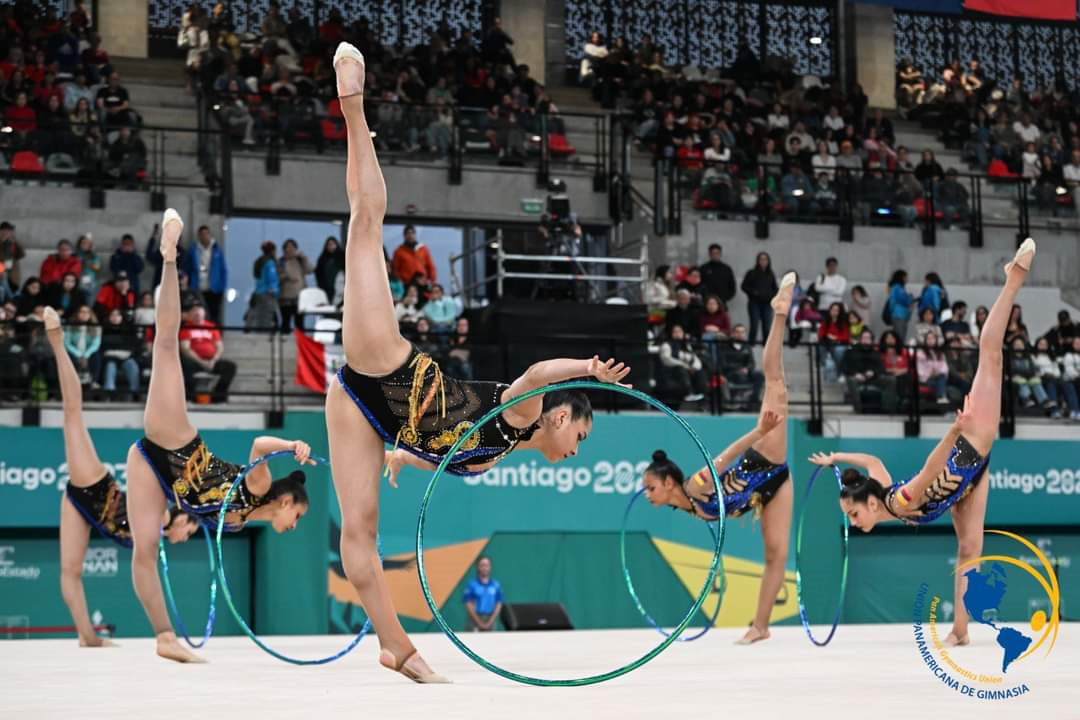 PRUEBA #7
EQUILIBRIO FOUETTE.
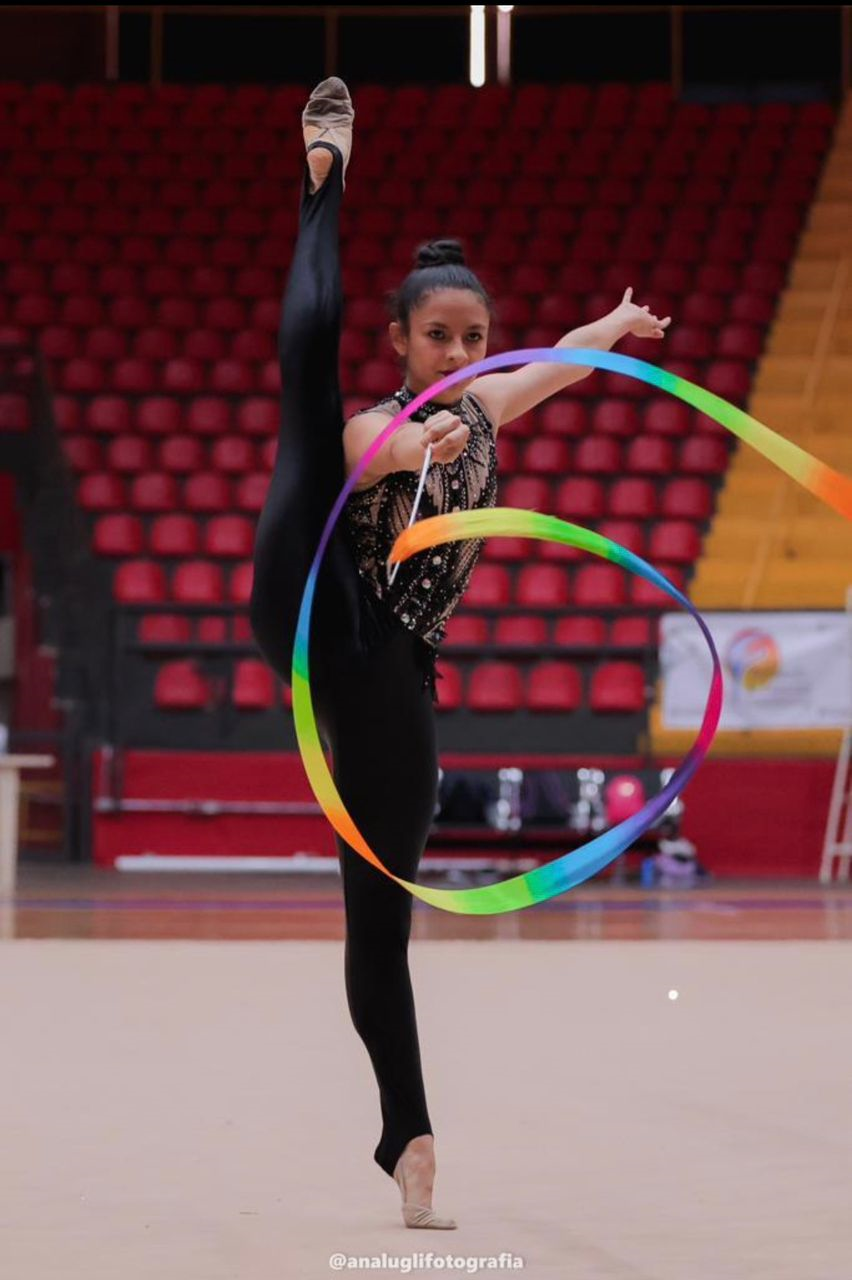 PRUEBA #8
GIRO FOUETTÉ – 8 giros.
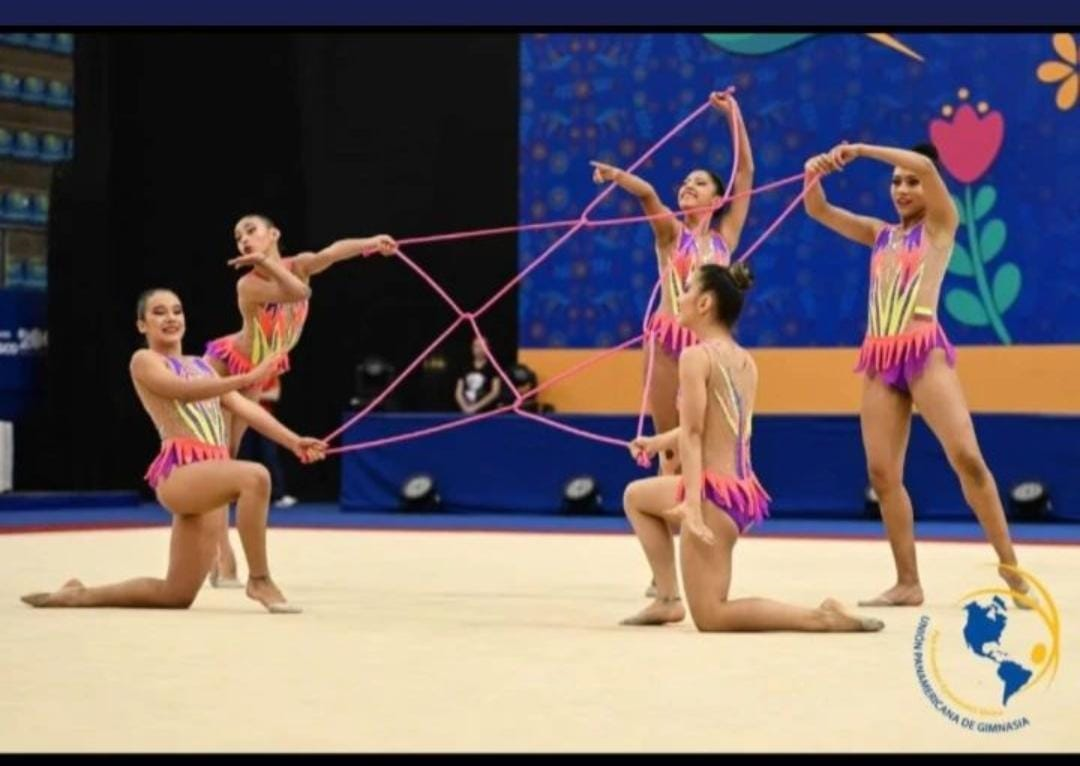 PRUEBA #9
EQUILIBRIO  DORSAL.
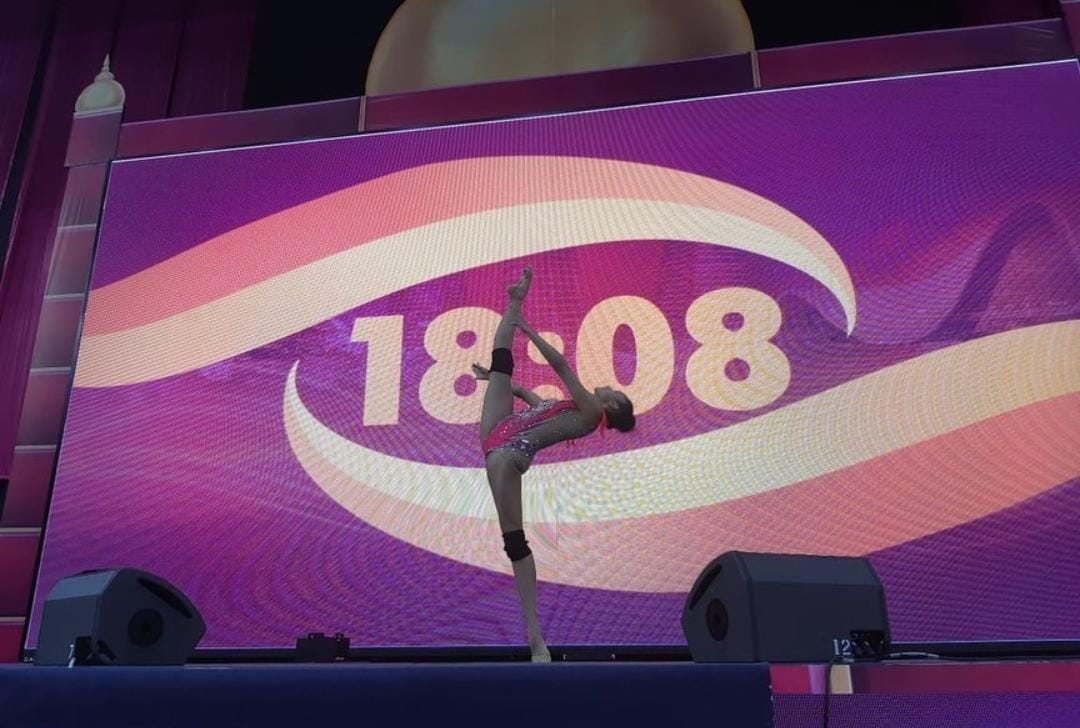 PRUEBA #10
Senior: Realizar 3 riesgos seguidos con:
Aro – Balón - Cinta
PRUEBA #10
Junior : Realizar 3 riesgos seguidos con:
Aro – Mazas.
PRUEBA # 11
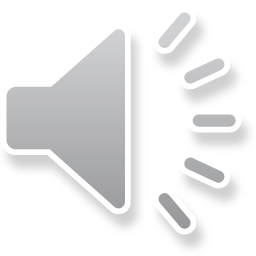 ESQUEMA

Se enviará la música y tendrán que realizar un esquema a manos libres, incluyendo las dificultades corporales a evaluar. Libre imaginación.
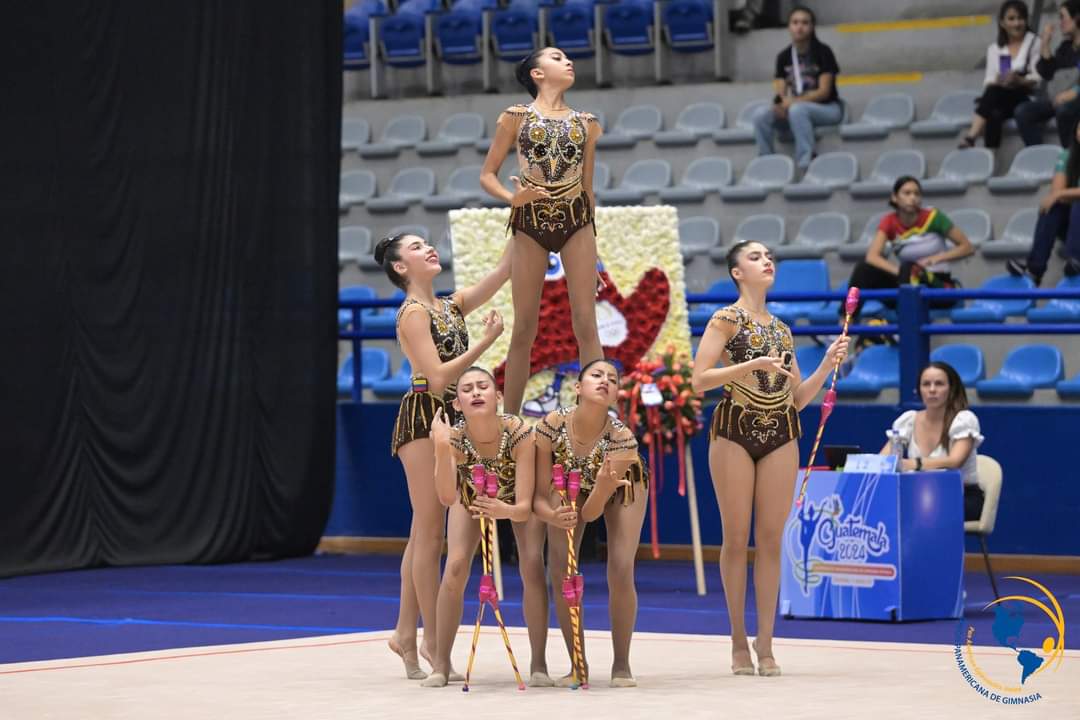 RESULTADOS:

PRUEBA # 1-	PRUEBA # 2 - PRUEBA # 3 -PRUEBA # 4 - PRUEBA # 5 - PRUEBA 6 -PRUEBA # 7 – PRUEBA # 8 – PRUEBA # 9 – PRUEBA #10 – PRUEBA # 11.
CUADRO DE RESULTADOS
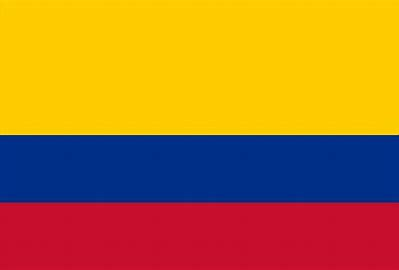 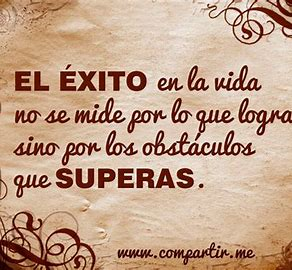 Mariangel Balza